Работа с детьми по ознакомлению с окружающим миром и развитию речи через региональный компонент в средней группе                                     Воспитатель : Кулешова Н.В.
Цель и задачи применения внедрения регионального компонента в детском саду
Реализация форм внедрения регионального компонента является важнейшей составляющей современного образования, использование которого направлено на достижение следующих целей и задач: -формирование первоначальных представлений об особенностях родного края; -знакомство детей с особенностями и традициями Краснодарского края; -формирование представления о родном городе: истории, улицах, профессиях; -знакомство с именами, фамилиями знаменитых земляков(села, района, края); -формирование знания о живой и неживой природы Краснодарского края; -формирование основ нравственной личности, национальной гордости и национального самосознания.
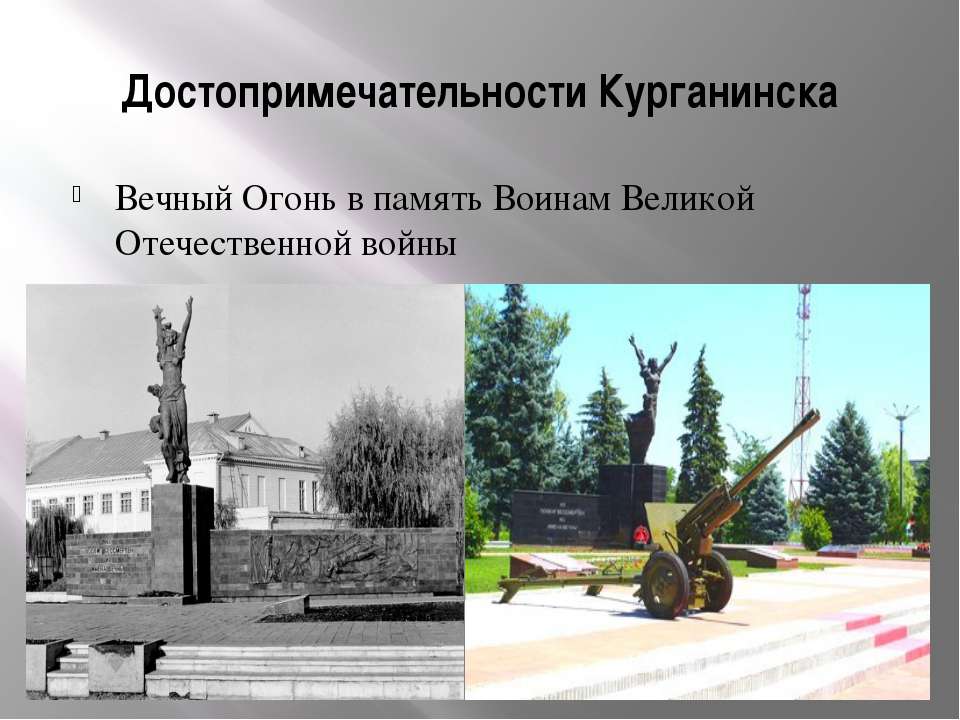 Реализация регионального компонента осуществляется через следующие формы организации работы с детьми: специально организованные занятия, сотворчество воспитателя с детьми, самостоятельная деятельность.
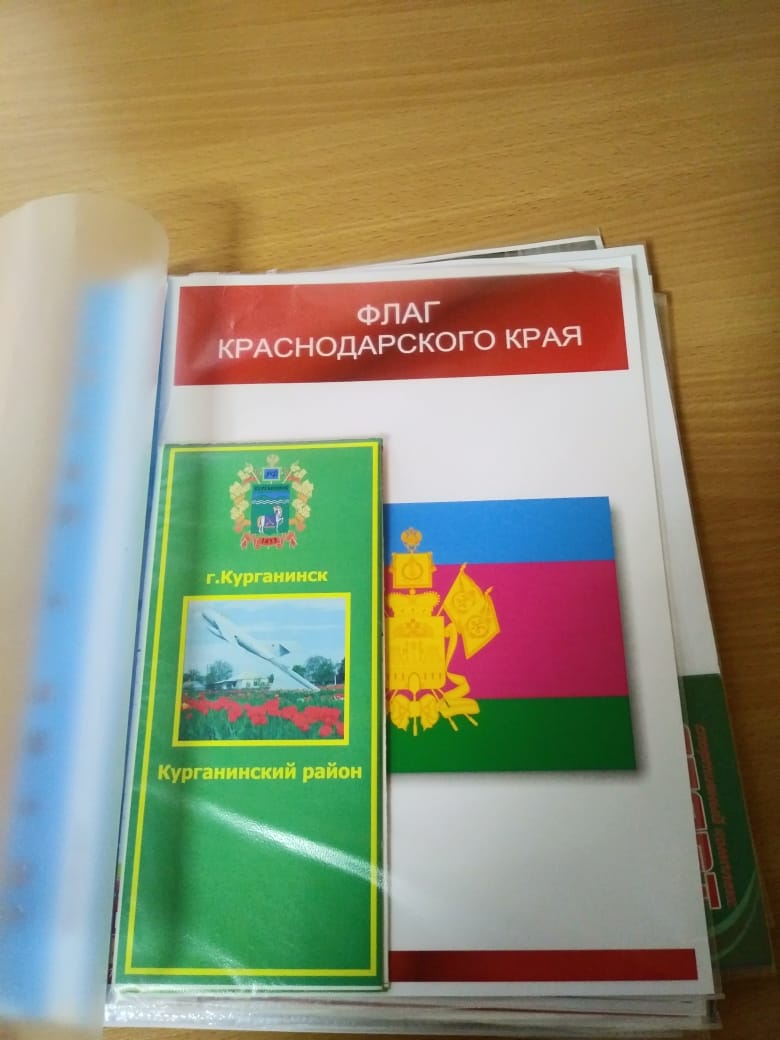 При отборе краеведческих сведений для занятий придерживаюсь следующих правил: 
- события местной истории и культуры должны быть понятными и доступными возрасту детей; 
- факты должны быть достаточно яркими, эмоционально насыщенными; - дать возможность детям совершать маленькие «открытия»;
 - формировать умение наблюдать окружающую действительность, искать «неизвестное в известном, незнакомое в знакомом»;
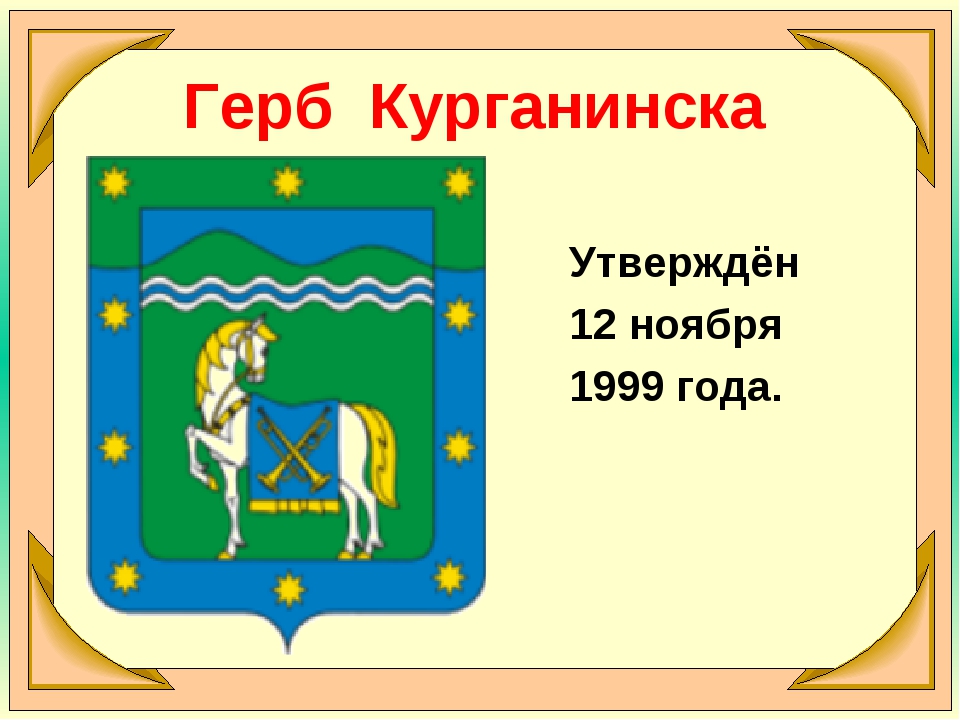 Самостоятельная деятельность детей подразумевает не только различные игры краеведческой направленности, но и участие в творческих конкурсах внутри детского сада. Составление картотеки народных игр, позволяет выстроить процесс игровой деятельности в группе с последовательностью применения подвижных игр.
Наиболее значимыми в этом возрасте считаю следующие методы работы:
 - чтение народных сказок;
 - заучивание пословиц, закличек, дразнилок; 
- рассматривание иллюстраций, наглядных пособий; 
- знакомство с ближайшим окружением красивые здания, улицы/;
- использование макетов «избы»; 
- демонстрация диафильмов, слайдов; 
- картотеки, папки с достопримечательностями г.Курганинска, краснодарского края
- диагностические игры «Что изменилось», «Что сначала, что потом», «Выбери картинку», «Чего не хватает» и др.; 
- народные игры «Клубок», «Баба Яга», «Домовой», «Кузовок» и др.
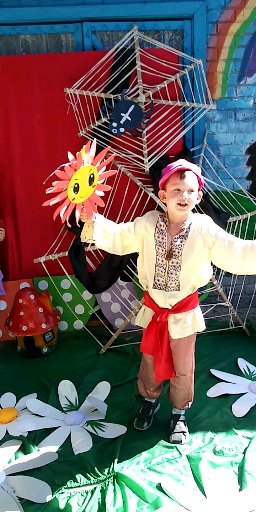 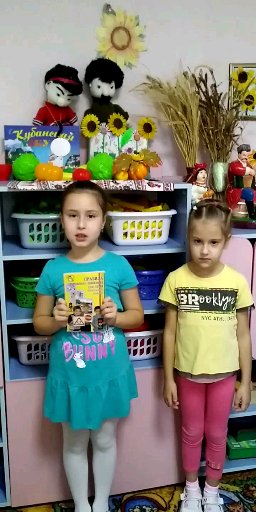 Позновательное развитие
Приобщать детей к истории Краснодарского края, формировать представления о традиционной культуре родного края через ознакомление с природой.
формировать интерес к своей «малой родине», воспитывать любовь к родному краю. 
Знать название села, своей улицы, рассказывать детям о самых красивых местах родного села, его достопримечательностях, познакомить с историей села, родного края культуре и традициях. В дни праздника наблюдать красочное оформление зданий, воспитывать чувство причастности к жизни страны. 
Дать детям элементарные географические сведения «малой родины». Познакомить с природой родного края.
Рассказывать о государственных праздниках, о Российской армии, о воинах, которые охраняют нашу Родину. 
Формировать представления о том, что наша огромная страна называется Россия
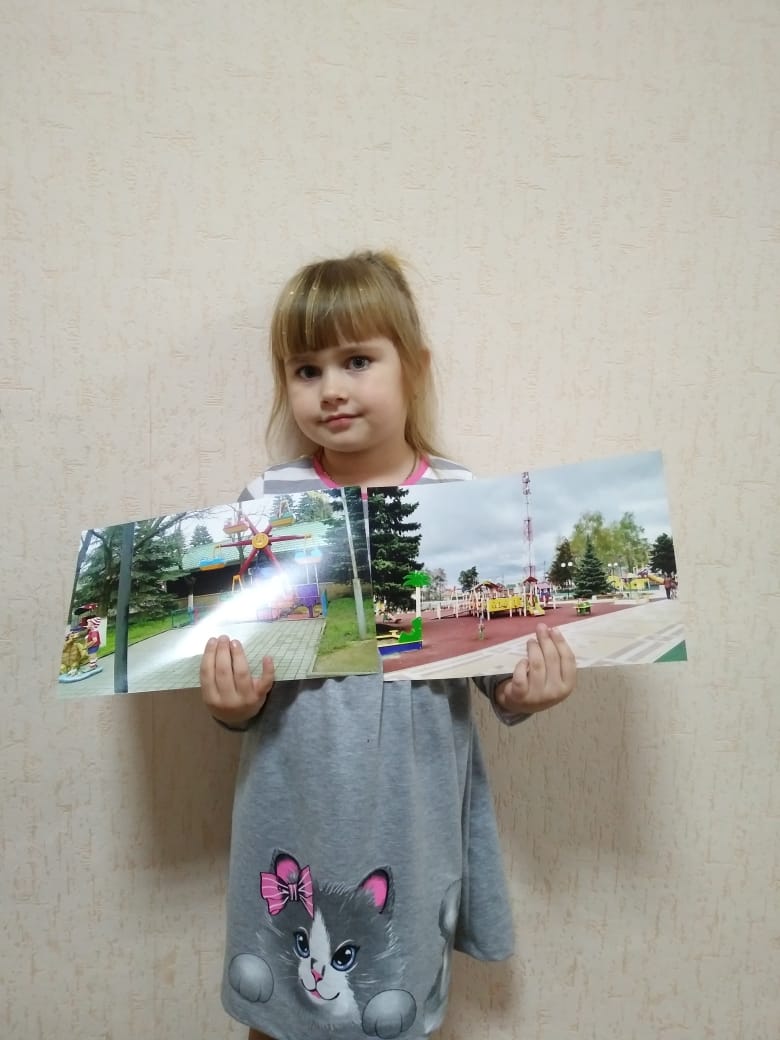 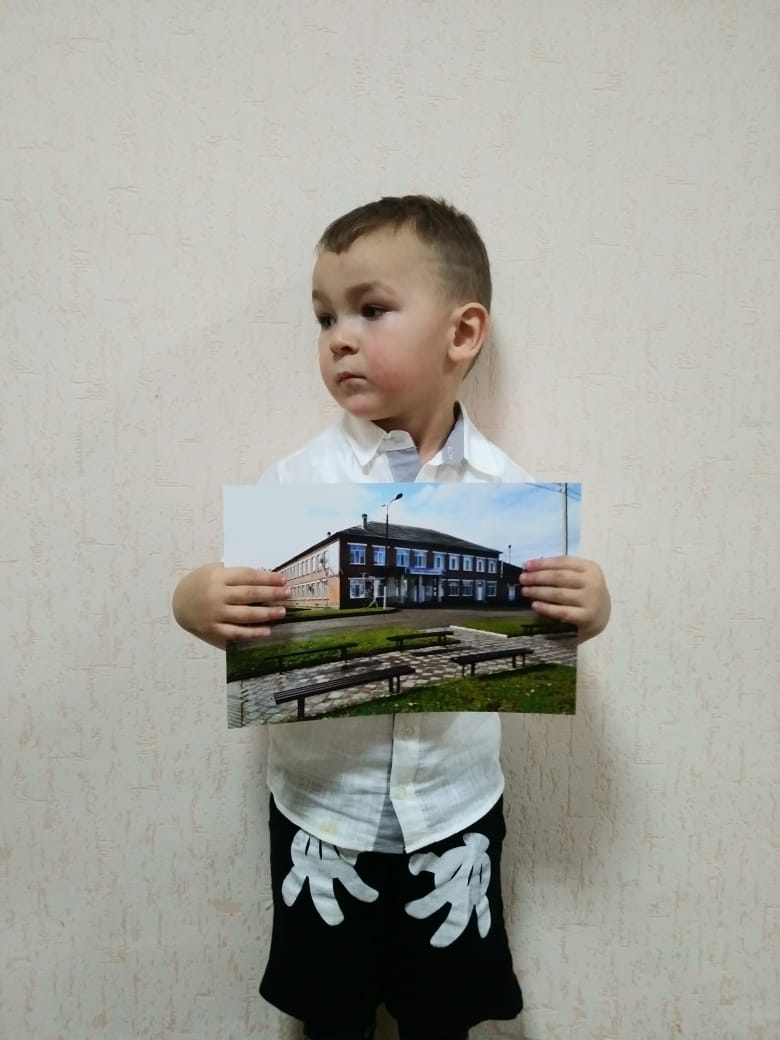 Ознакомление с природой:
- беседы, компьютерные мини-презентации, мультимедийные показы фрагментов фильмов о природе, животном и растительном мире Краснодарского края, с народными приметами.
-сбор гербариев, коллекций
-опытническая и экспериментальная работа
-проектная деятельность
Формирование целостной картины мира (ознакомление с ближайшим окружением):
-Экскурсия:
– по помещениям и территории детского сада;
– по ознакомлению с достопримечательностями;
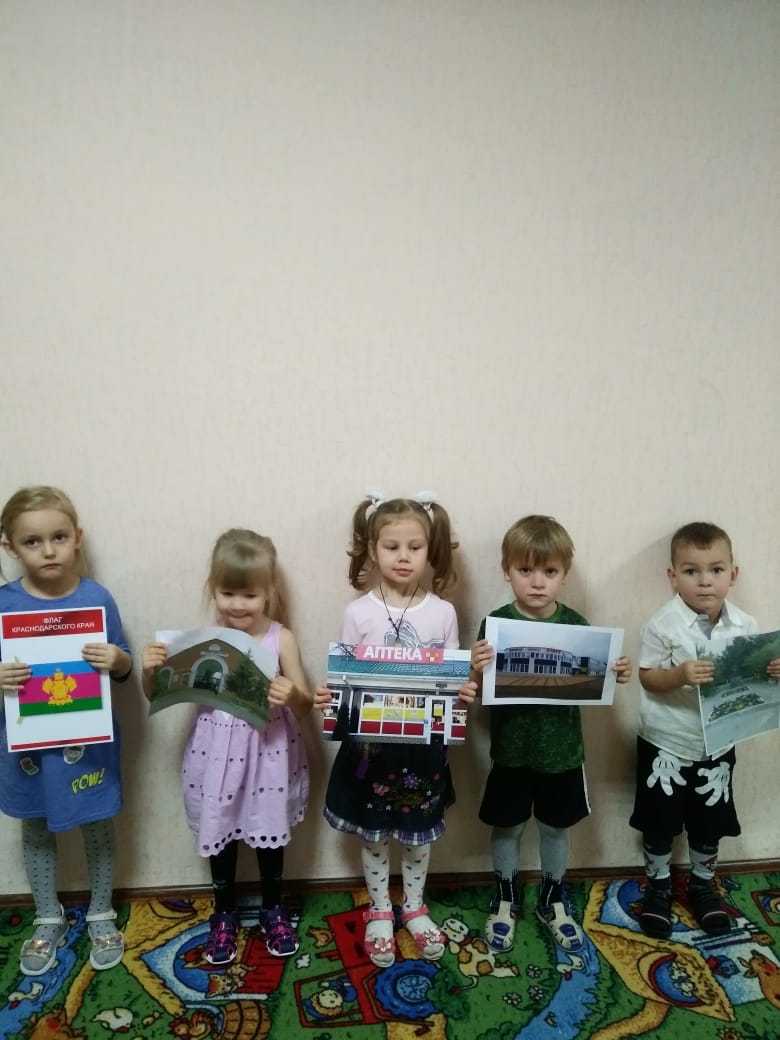 Речевое развитие
Развивать речь, мышление, первичное восприятие диалектной речи через знакомство с культурой Краснодарского края
-русский, народный фольклор: пословицы, поговорки, загадки, заклички, дразнилки, чистоговорки
- Русские сказки 
- Выставки тематические, 
-игры-инсценировки
-драматизация народных сказок
-показ всех видов театров (теневой, фланелеграф, кукольный театр игрушек, настольный, пальчиковый)
-оформление уголков ряжения в группе;
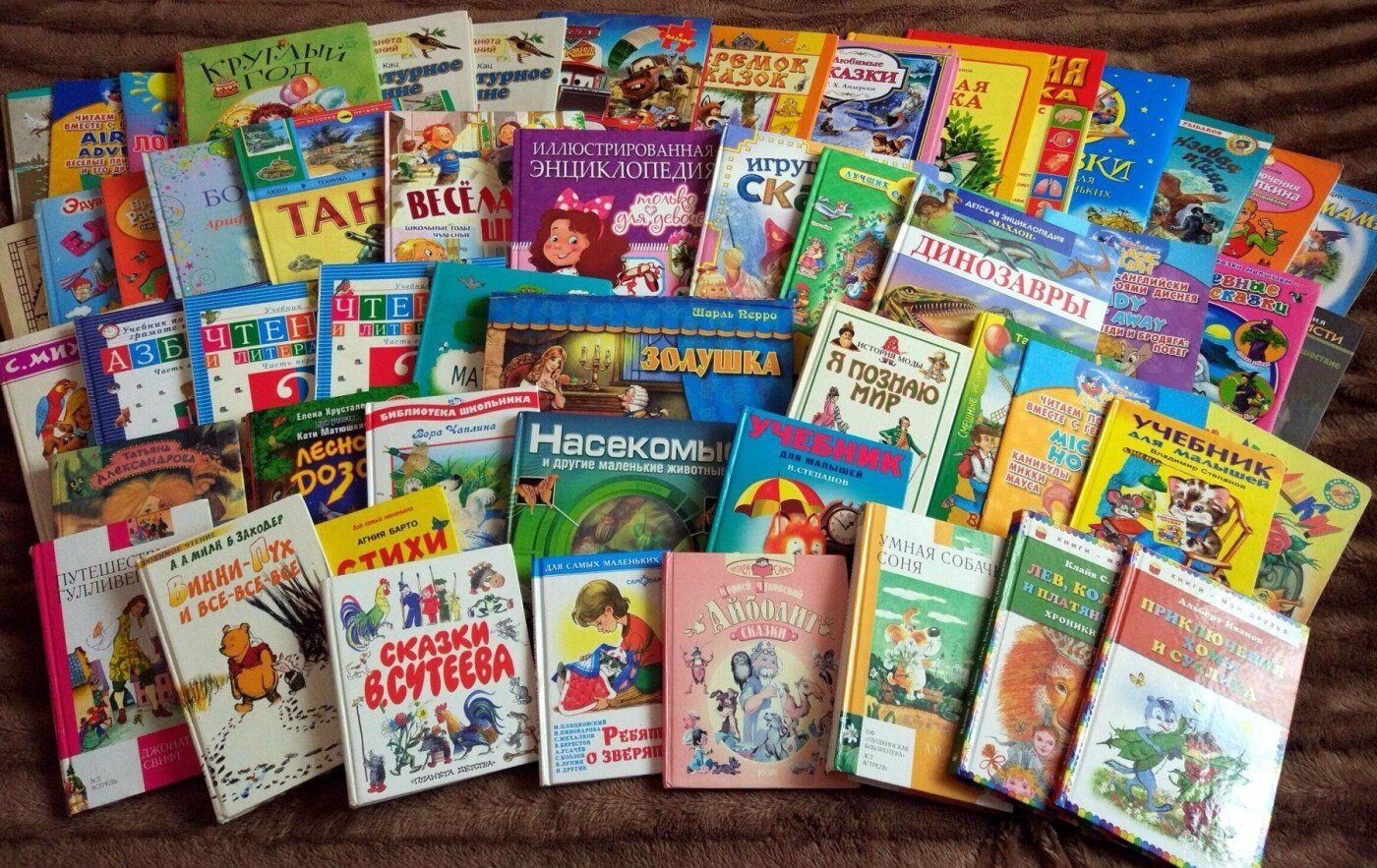 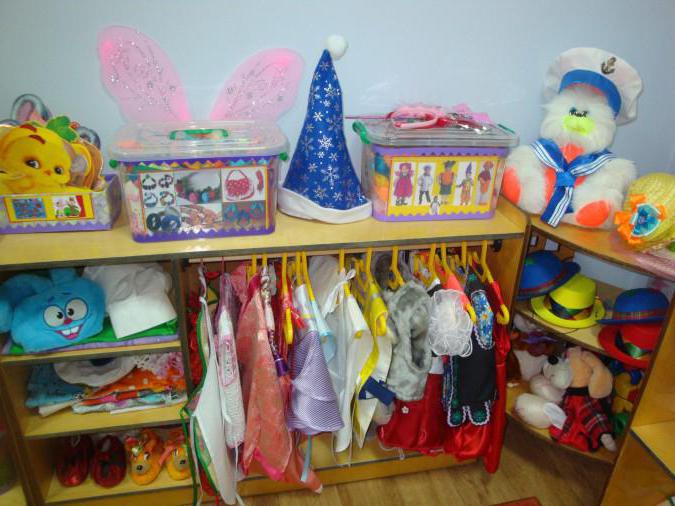 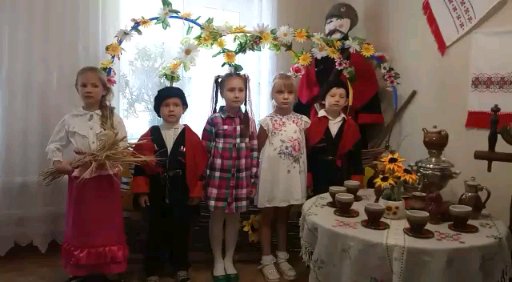 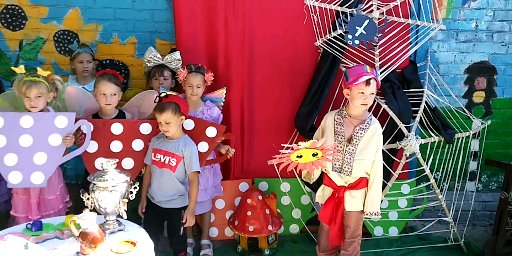 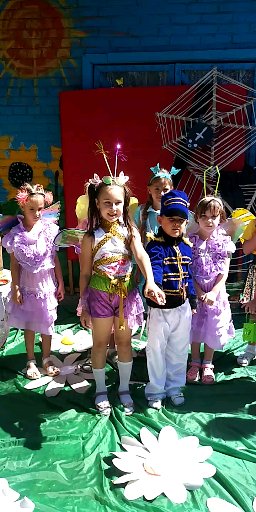 Каковы же результаты нашей работы?
 Конечно же - это знания и представления детей об истории города, о знаменитых земляках, о достопримечательностях. Но главное - это неподдельный, активный интерес детей к родному городу, желание сделать его еще лучше и краше своими делами и поступками.
Воспитание любви к своей Родине, своему городу, краю – это многотрудный, долговременный процесс, он должен осуществляться ненавязчиво и постоянно, с самого раннего детства.
хотелось, что бы впечатления детства у наших воспитанников стали истоками любви к родному городу, краю и к людям, живущим в нем, истоками патриотических чувств.